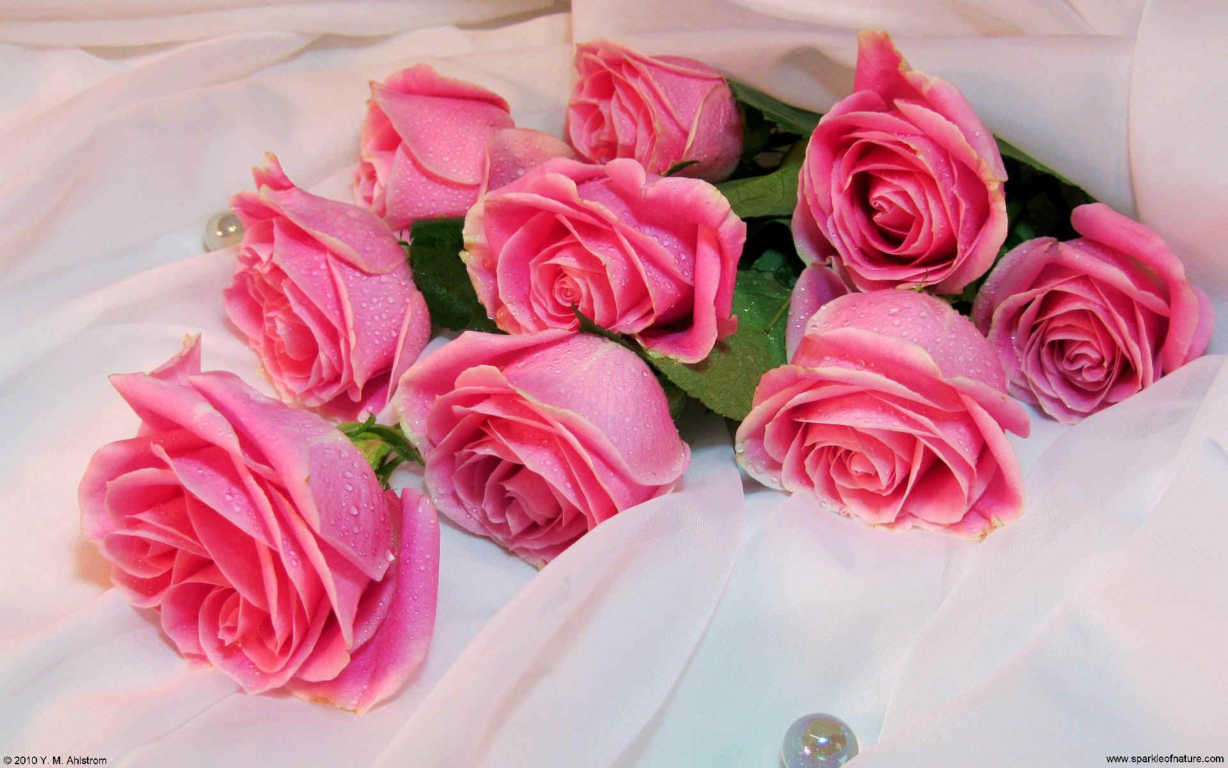 Dao Quang Tuyen
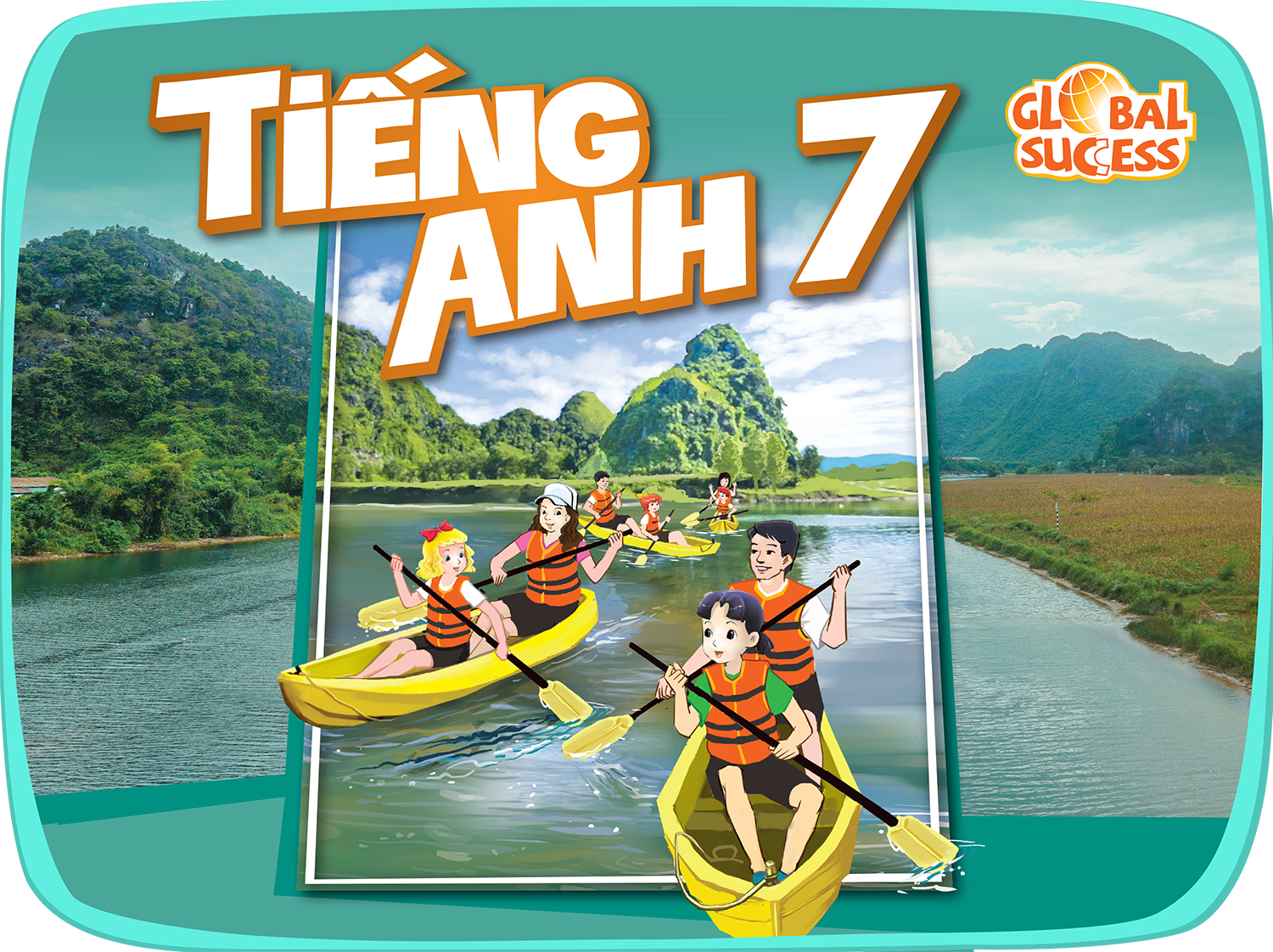 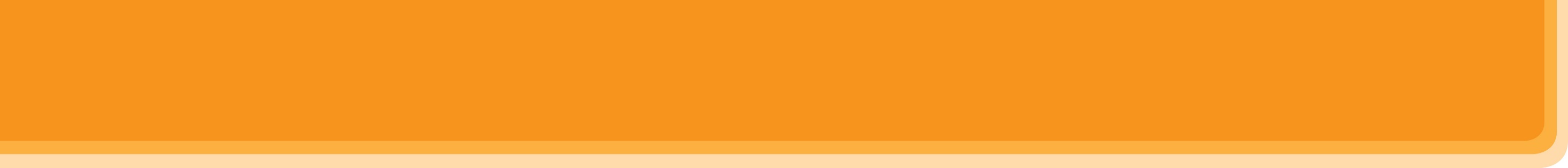 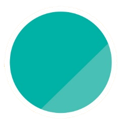 11
Unit
TRAVELLING IN THE FUTURE
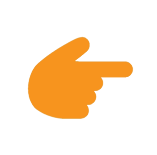 LESSON 1: GETTING STARTED
I hope we will have a hyperloop soon!
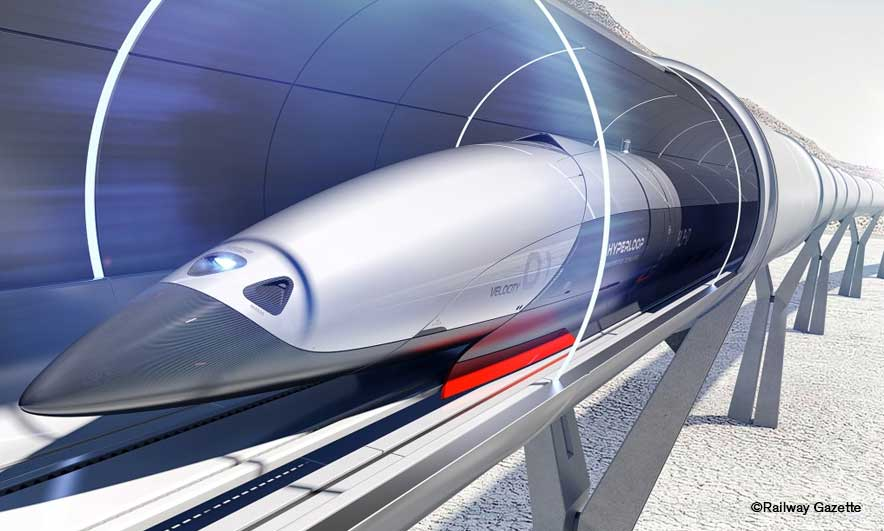 Unit
HOBBIES
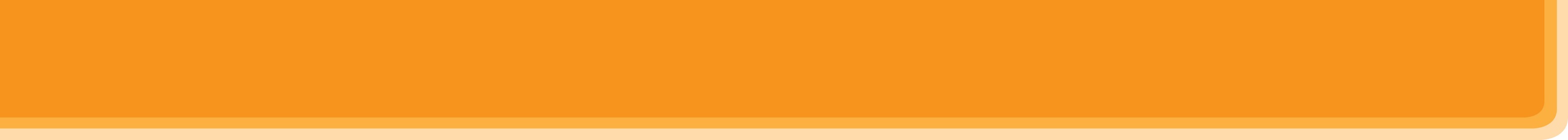 WARM-UP: CHATTING
+ How do you think people travel every day?
+ What do you think about the traffic in the picture?
+ How about traffic in the future?
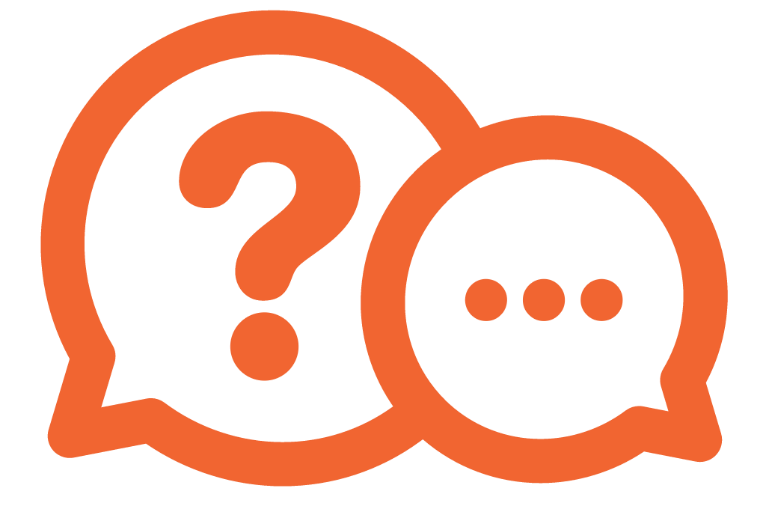 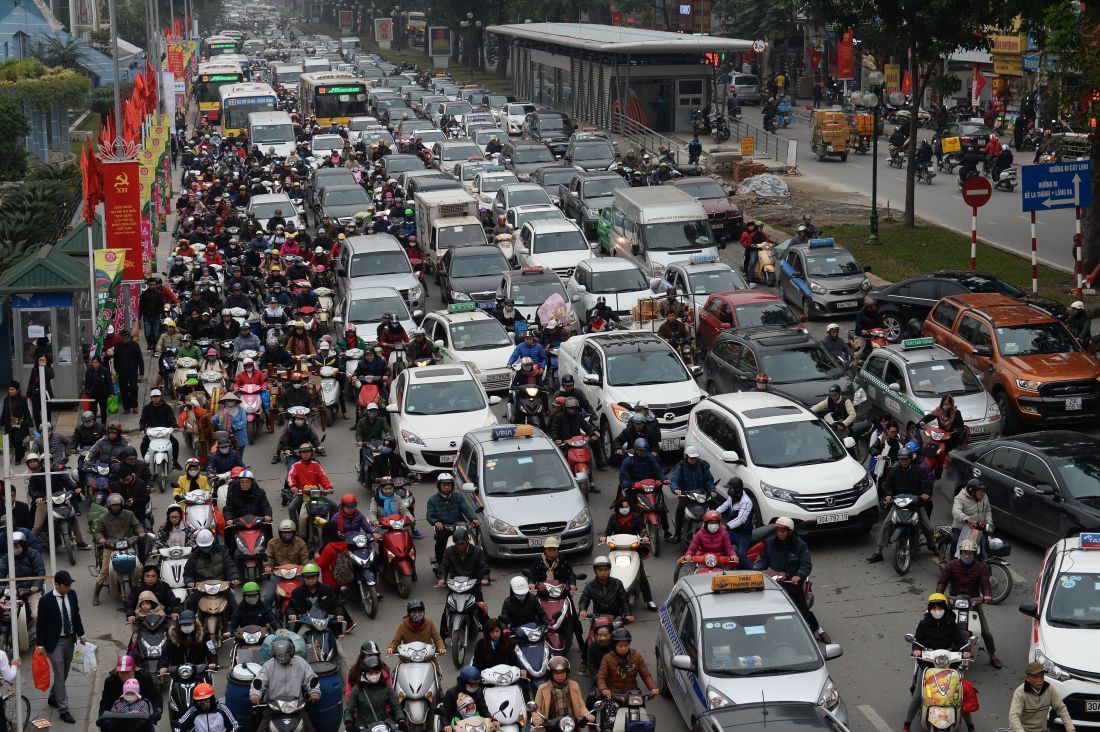 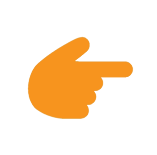 LESSON 1: GETTING STARTED
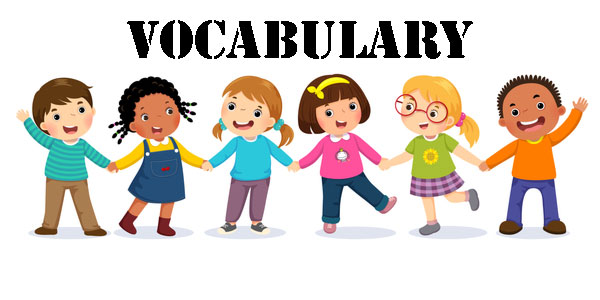 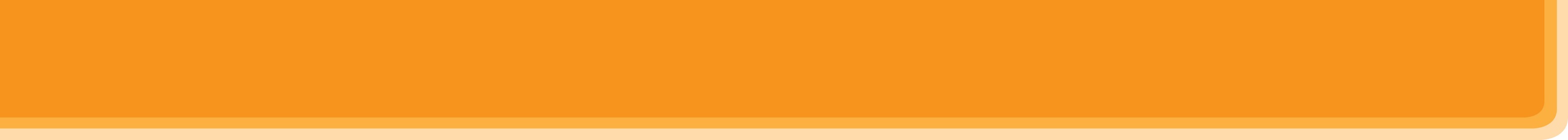 PRESENTATION
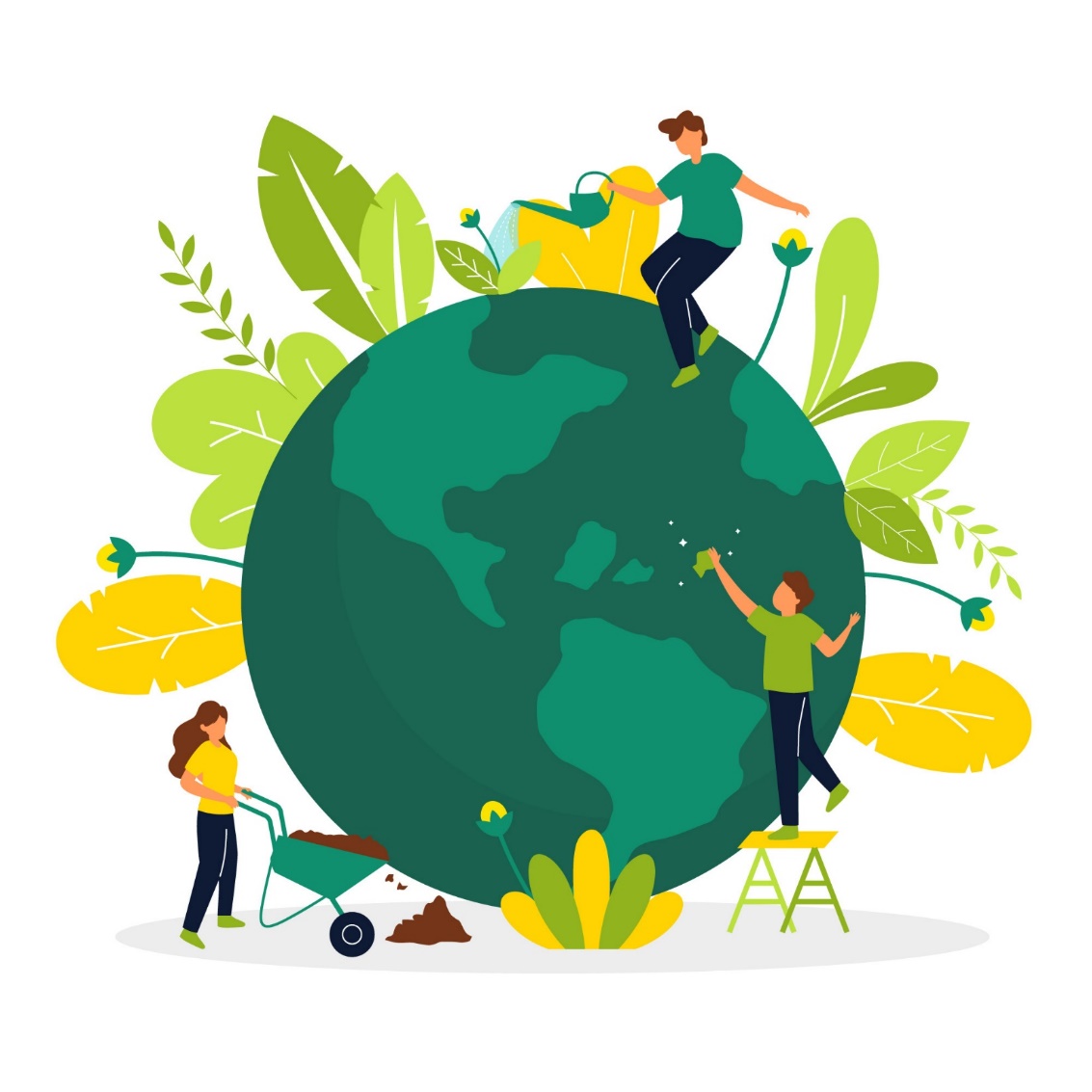 eco-friendly (adj)
/ˈiːkəʊˌfrendli/
thân thiện với môi trường
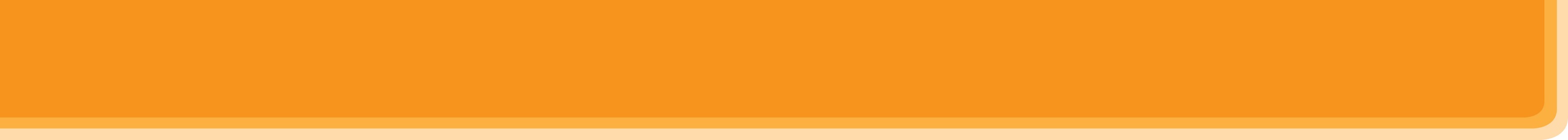 PRESENTATION
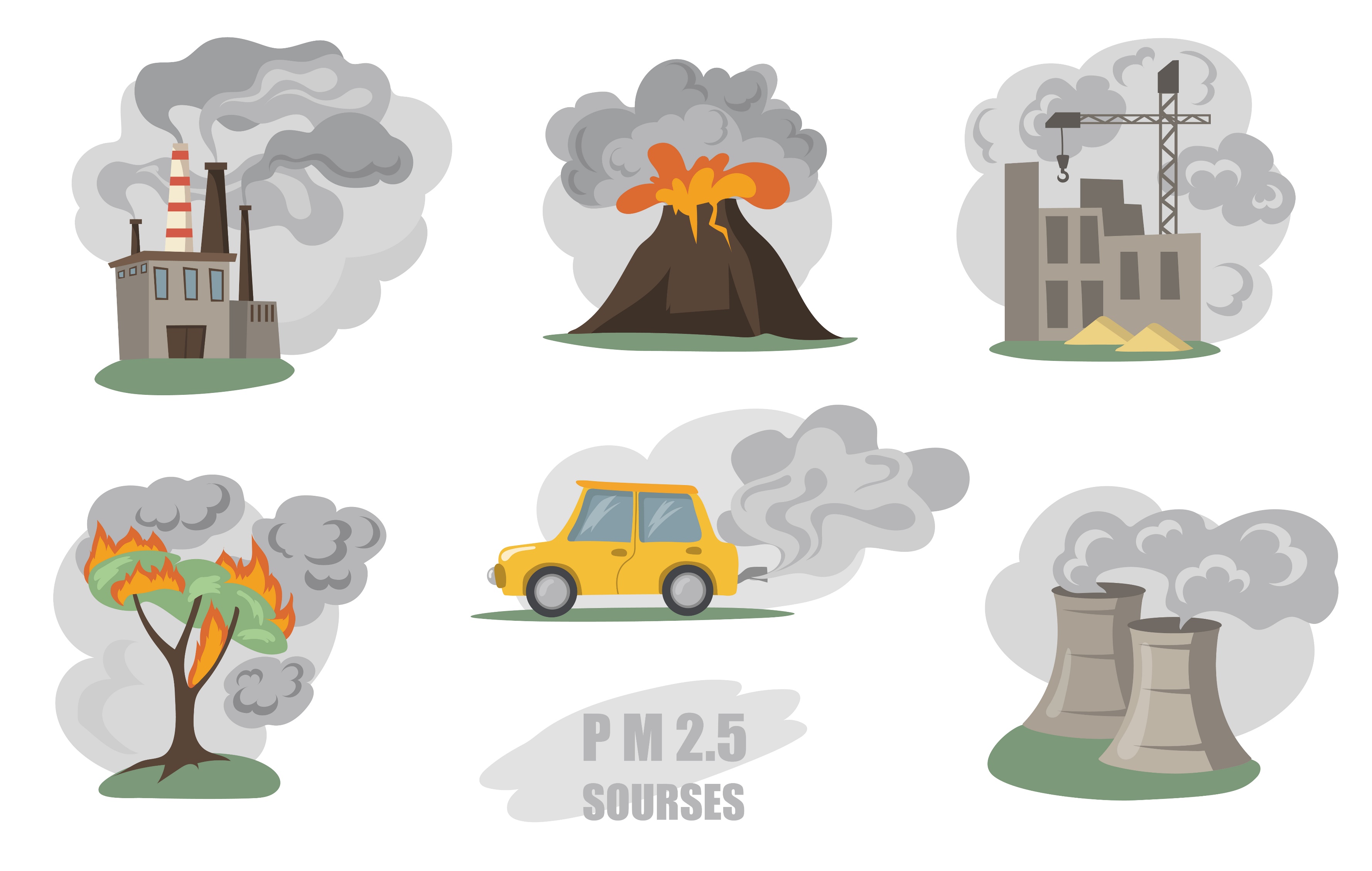 fume (n)
/fjuːm/
khói
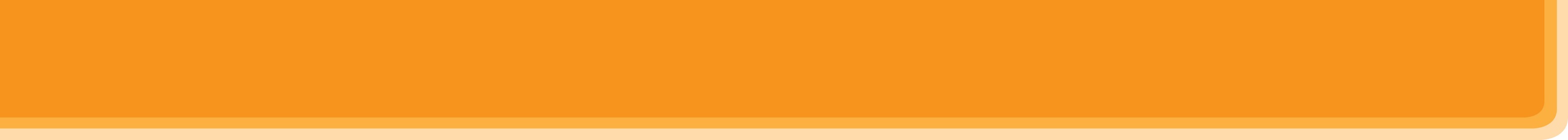 PRESENTATION
hyperloop (n)
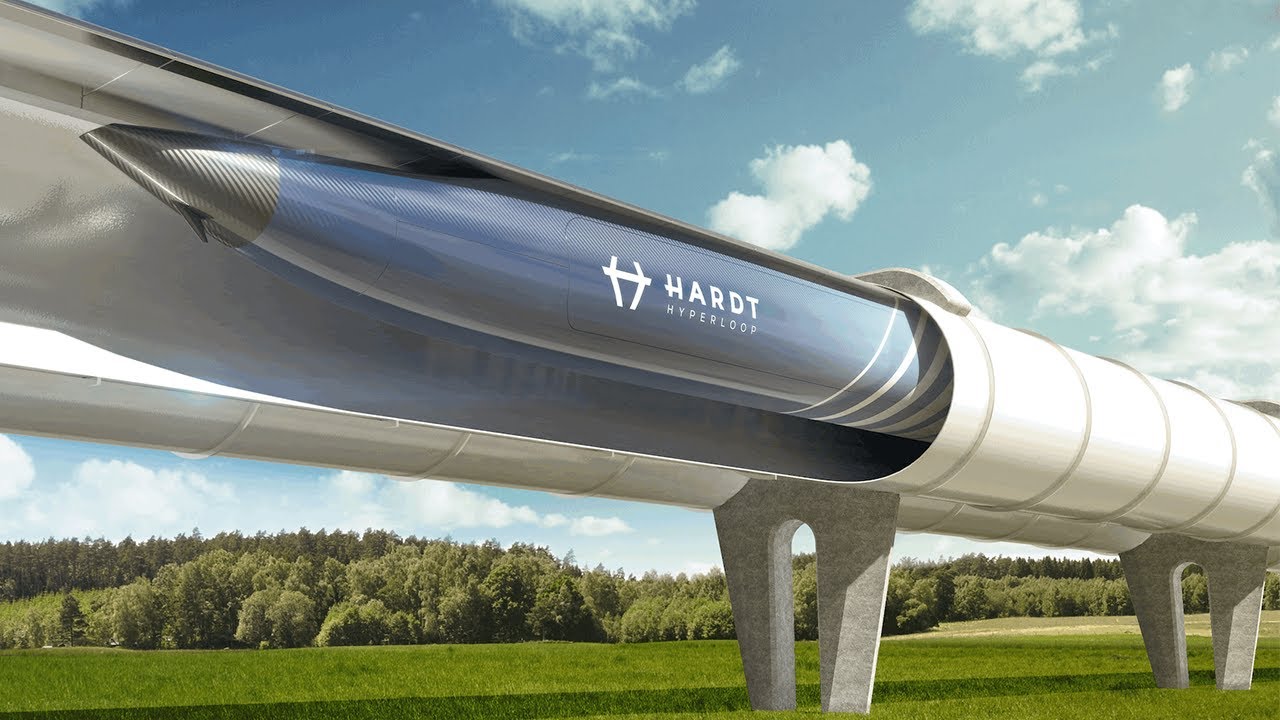 /ˈhaɪpərluːp/
hệ thống giao thông 
tốc độ cao
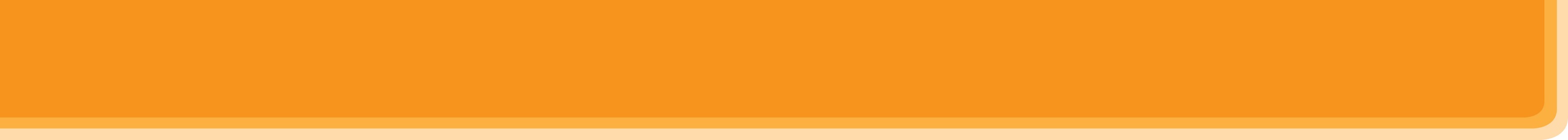 PRESENTATION
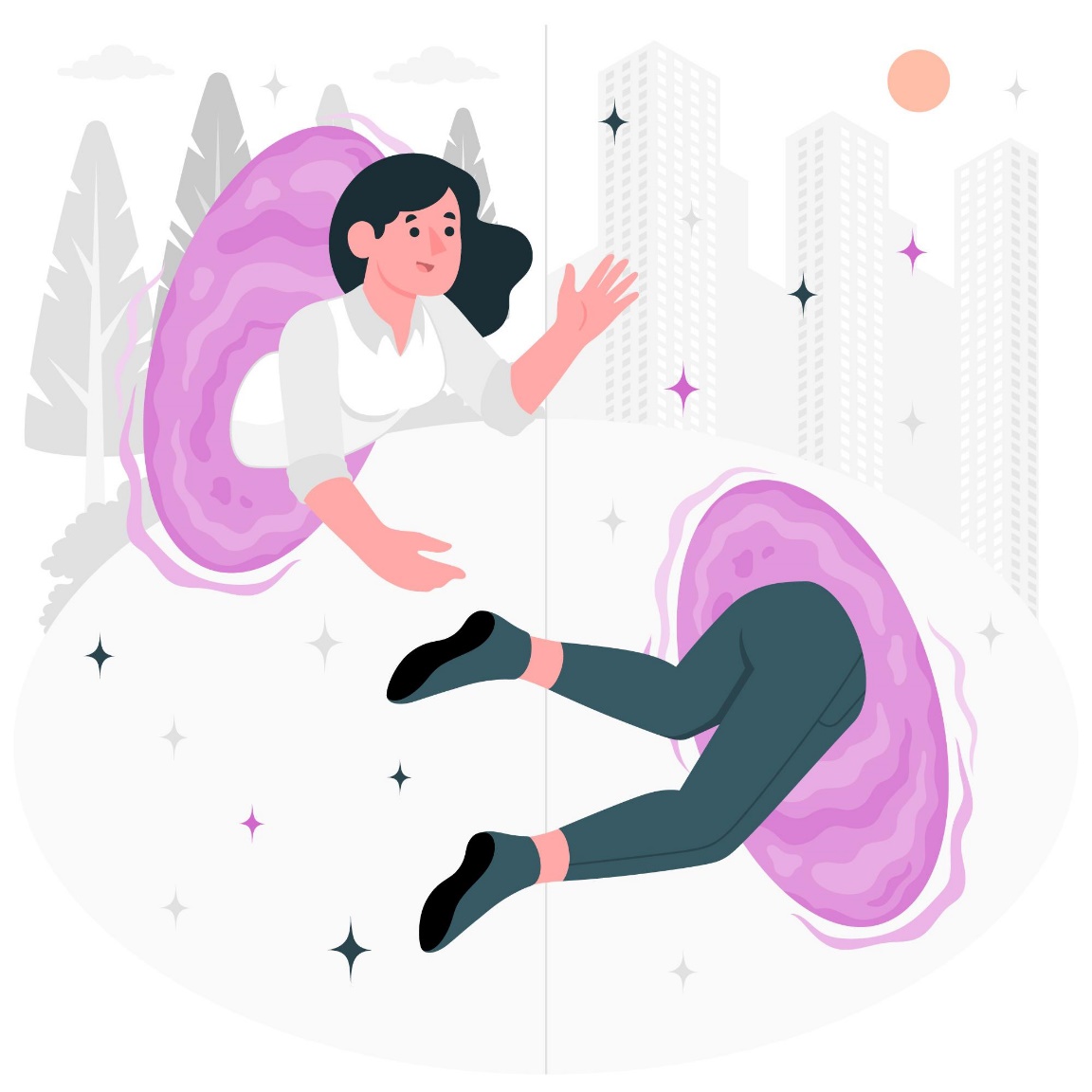 teleporter (n)
/ˈtelɪpɔːtər/
phương tiện di chuyển tức thời
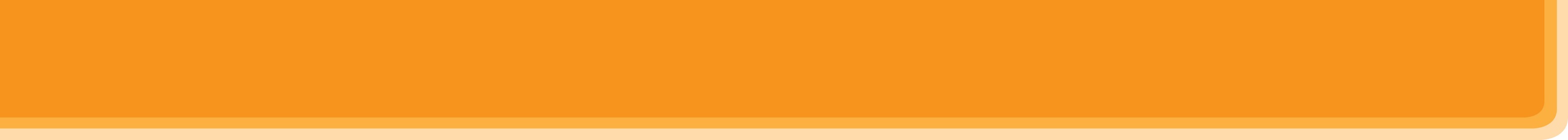 PRESENTATION
campsite (n)
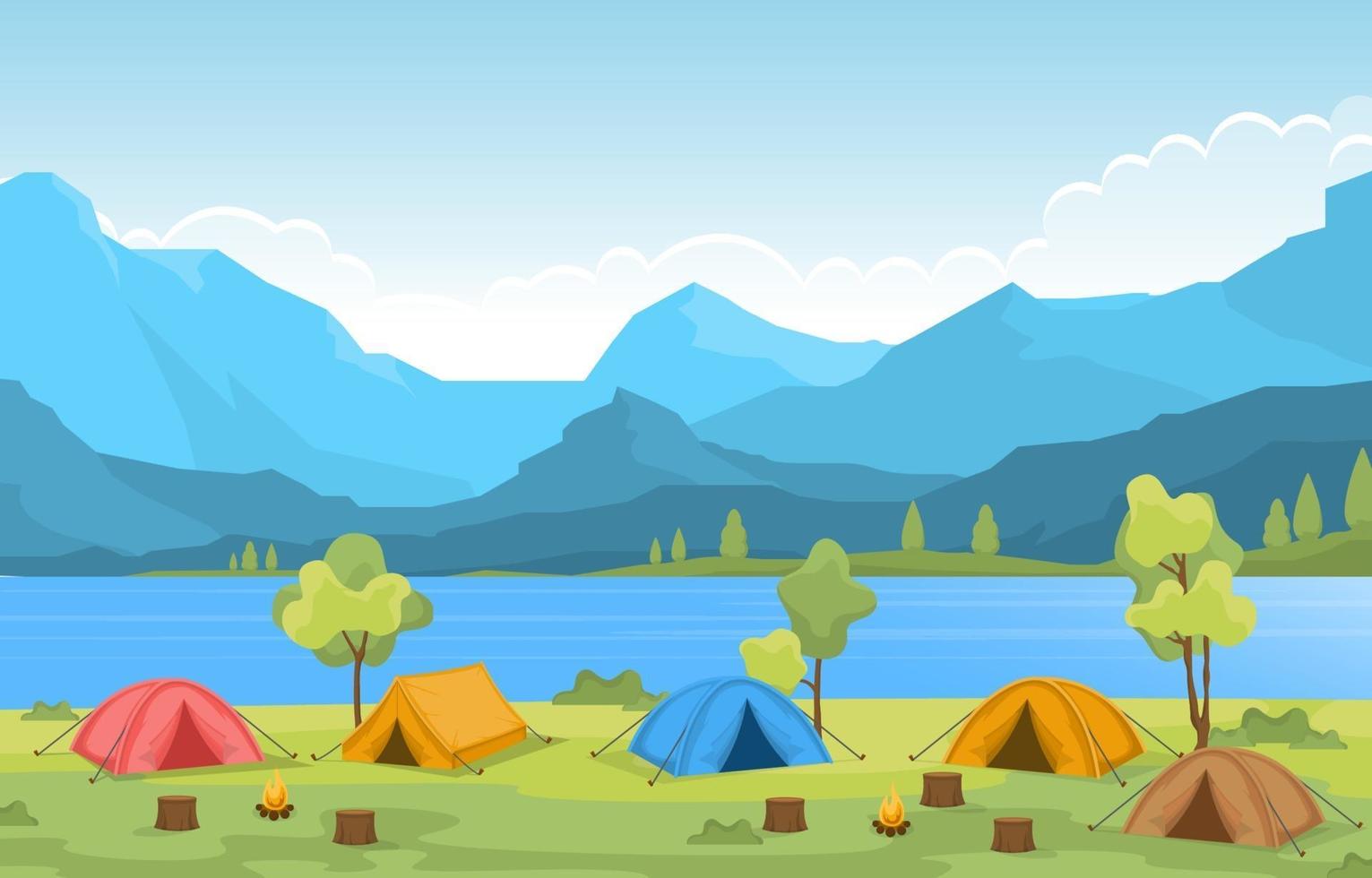 /ˈkæmpsaɪt/
địa điểm cắm trại
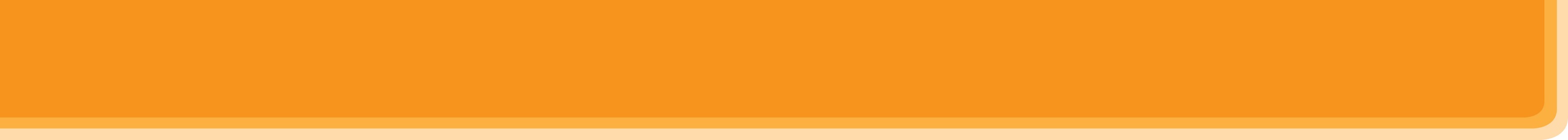 PRESENTATION
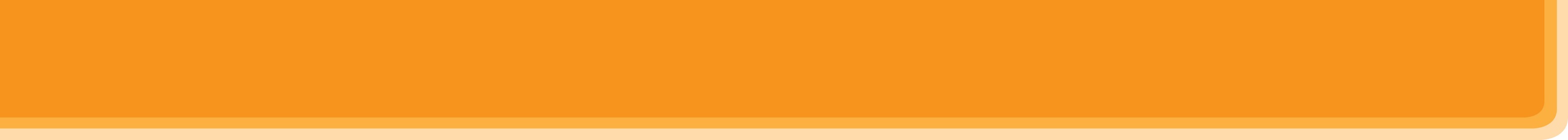 PRACTICE
1
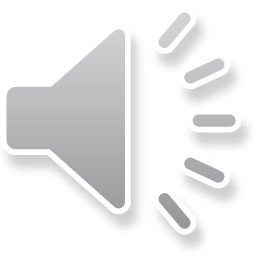 Listen and read. What are Ann and Minh talking about?
Minh: Oh, another traffic jam. 
Ann: How will we get to the campsite on time now?
Minh: I don’t know. It’s a pity that we don’t have a hyperloop now!
Ann: What’s a hyperloop?
Minh: It’s a system of tubes. You can go from one place to another in just minutes. 
Ann: Amazing! Even faster than a flying car!
Minh: Yes, and there are no traffic jams.
Ann: Will it pollute the environment?
Minh: No. There will be no fumes, and it’s totally safe. 
Ann: Like a teleporter? 
Minh: A teleporter is also fast, safe and eco-friendly. But it’s a different mode of travel.
Ann: So when we travel in hyperloops, we won’t have to worry about bad weather, right?
Minh: Right.
Ann: Sounds great! I hope we’ll have them soon.
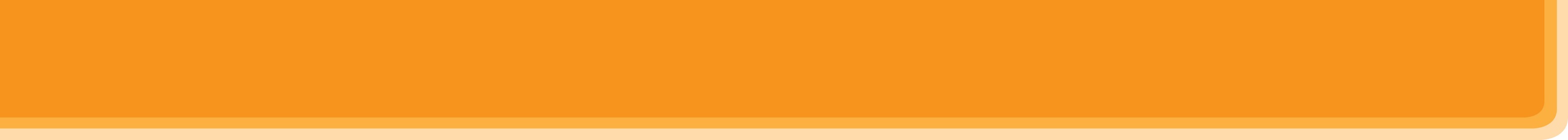 PRACTICE
1
Listen and read. What are Ann and Minh talking about?
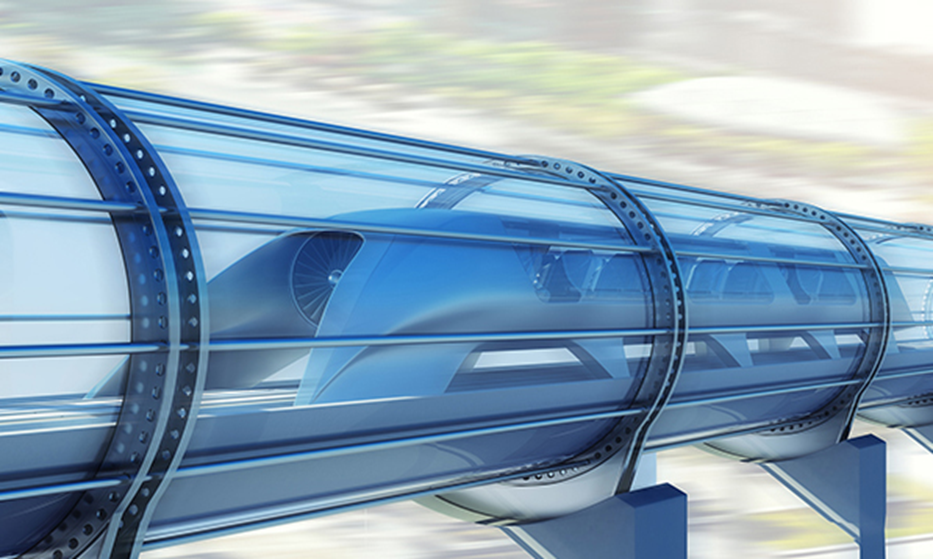 A. Travelling by teleporter 
B. Future modes of travel
C. Being in a traffic jam
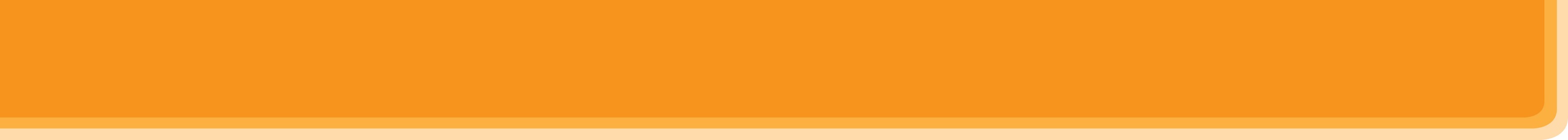 PRACTICE
2
Read the conversation again and tick T (True) or F (False).
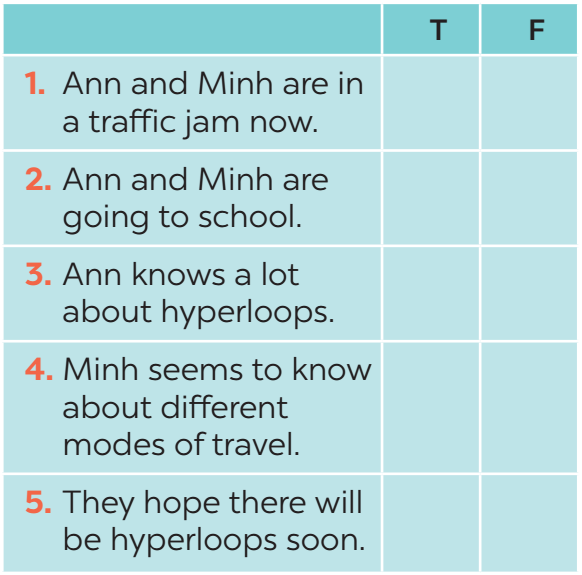 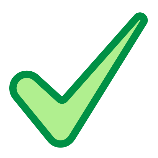  Ann: How will we get to the campsite on time now?
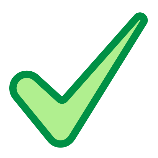 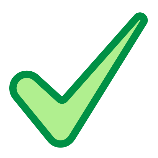  Ann: What’s a hyperloop?
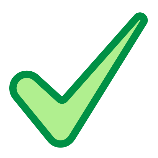 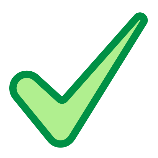 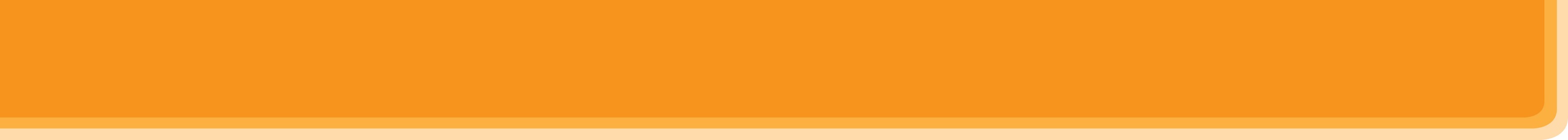 PRACTICE
Find the words and phrases that describe the means of transport in the conversation and write them in the correct columns.
3
fast
a system of tubes
faster than a flying car
safe
no traffic jams
eco-friendly
no fumes
safe
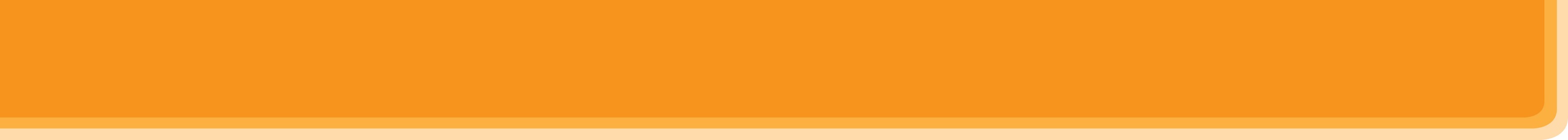 PRACTICE
4
Quiz. What vehicle is this?
1. It has two wheels and you pedal it.

2. It has four wheels. It runs on petrol or electricity, and can carry up to eight passengers. 

3. It carries many passengers and runs on tracks.

4. It sails on the sea. It needs wind to sail.

5. It travels in space. It can even carry people to the moon.
→ bicycle / bike
→ car
→ train
→ sailing boat
→ rocket / spaceship
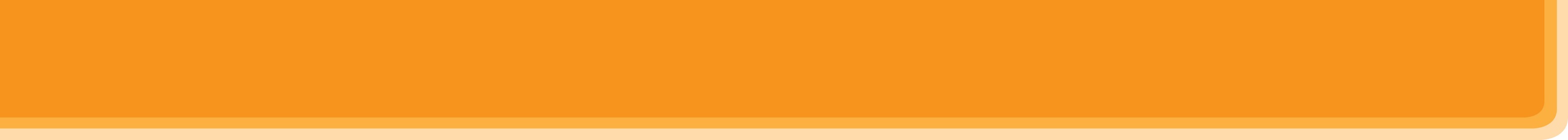 PRODUCTION
5
Discussion: What do you think these vehicles will be like in 50 years?
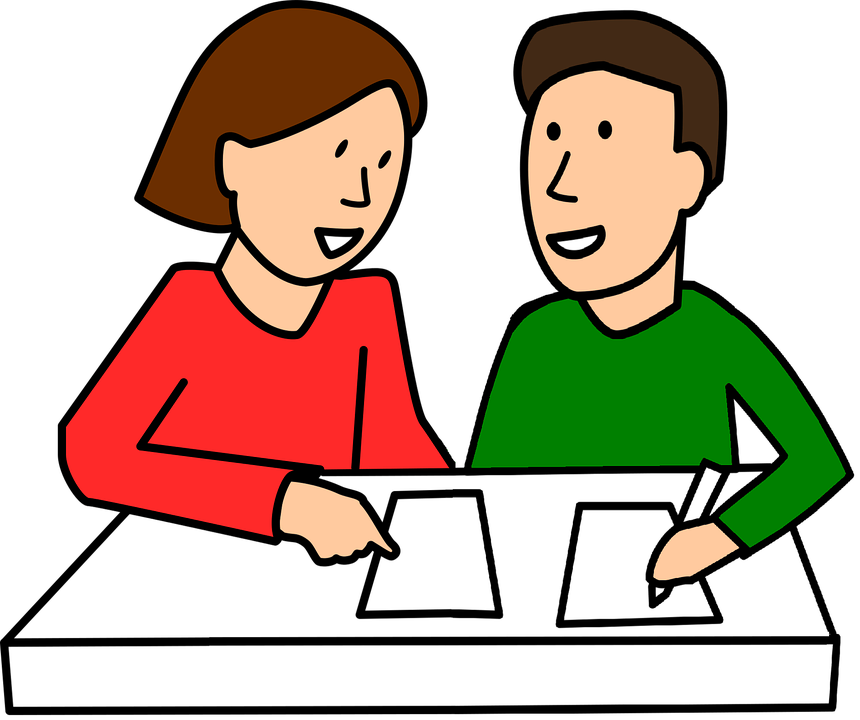 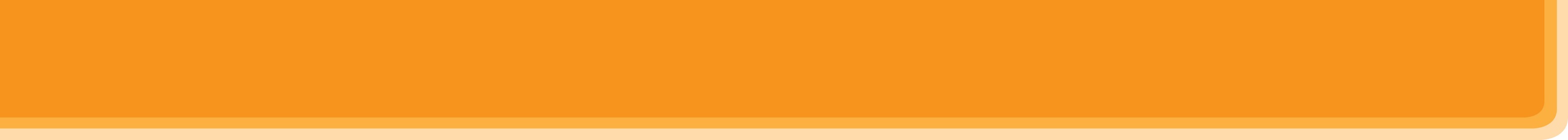 CONSOLIDATION
1
WRAP-UP
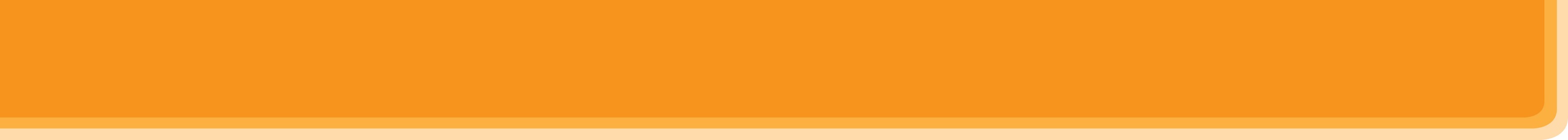 CONSOLIDATION
2
HOMEWORK
Prepare the vocabulary for the next lesson: A closer look 1.
Do the exercise in the Workbook.